Nacionāla enerģētikas un klimata plāna (NEKP) pārskatīšanai nepieciešamo darba grupu izveidošana
Dmitrijs Skoruks, Ekonomikas ministrijas Ilgtspējīgas enerģētikas politikas departamenta direktors
Rīga, 29.09.2021.
GALVENIE SPĒKĀ ESOŠIE NEKP MĒRĶI 2030. gadam
2
[Speaker Notes: Plāna mērķiem jābūt ambiciozākiem kā 2020 mērķiem un «energoefektivitātes pirmajā vietā» princips ir horizontāli jāievieš un jāievēro visos pasākumos.

Šeit ir redzami Plāna skaitliskie mērķi.

Diemžēl lielas izvēles brīvības mērķu noteikšanā Latvijai nav. 

Siltumnīcefekta gāzu emisiju samazināšanas un oglekļa dioksīda piesaistes nodrošināšanas mērķi ir noteikti Eiropas Savienības tiesību aktos – regulās.

Arī energoefektivitātes obligātais mērķis jauniem energoietaupījumiem ir noteikts saskaņā ar direktīvā noteikto metodi. Un šī metode rezultējās mērķī, kas ir vairāk nekā 2 reizes lielāks nekā mērķis periodā līdz 2020.gadam. Ir a

Atjaunojamās enerģijas īpatsvara mērķi ir jāpiedāvā dalībvalstīm, ņemot vērā obligāto atjaunojamās enerģijas īpatsvara mērķus transportā un siltumapgādē.

Attiecībā uz starpsavienojuma mērķi, kas visām Eiropas Savienības dalībvalstīm ir vienāds – tad Latvijai šis mērķis ir ļoti labvēlīgs, jo Latvija gan atsevišķi, gan kopā ar citām Baltijas valstīm šo mērķis ir pārpildījusi vairākkārtīgi]
NEKP-2030 IETEKME
Papildu pasākumu īstenošana 2021.-2035. gada periodā būs nepieciešams finansējums, līdzvērtīgs ar 0,35% no IKP;
Ieguldījumi energoefektivitātes 2030. gada mērķu sasniegšanai ~ 4 mljrd.EUR
Energoefektivitātes pasākumi sekmēs (tiešā veidā) līdz 2100 un (kopā) aptuveni 3150 jaunu darba vietu izveidošanu (vidēji gadā visa 2020. – 2030.gada periodā;
Vienlaikus, ieguvumi izpaudīsies kā enerģijas importa, tai skaitā no trešajām valstīm, samazinājums;
Papildu pasākumu īstenošana veicinās uzņēmumu un sabiedrības konkurētspēju esošajā ES klimata politikas kontekstā;
Plānā iekļautie pasākumi pētniecības un inovāciju atbalstam sekmēs zinātnes attīstību un veikto pētījumu praktiskās izmantošanas līmeņa kāpināšanu.
3
«ZAĻĀ KURSA» UN «FIT FOR 55» ietekme
Publiskajā sektorā 1,7% ikgadējie ietaupījumi, 3% ēku renovācija
AER rūpniecībā – 1,1% ikgadējs palielinājums
4
[Speaker Notes: Plāna mērķiem jābūt ambiciozākiem kā 2020 mērķiem un «energoefektivitātes pirmajā vietā» princips ir horizontāli jāievieš un jāievēro visos pasākumos.

Šeit ir redzami Plāna skaitliskie mērķi.

Diemžēl lielas izvēles brīvības mērķu noteikšanā Latvijai nav. 

Siltumnīcefekta gāzu emisiju samazināšanas un oglekļa dioksīda piesaistes nodrošināšanas mērķi ir noteikti Eiropas Savienības tiesību aktos – regulās.

Arī energoefektivitātes obligātais mērķis jauniem energoietaupījumiem ir noteikts saskaņā ar direktīvā noteikto metodi. Un šī metode rezultējās mērķī, kas ir vairāk nekā 2 reizes lielāks nekā mērķis periodā līdz 2020.gadam. Ir a

Atjaunojamās enerģijas īpatsvara mērķi ir jāpiedāvā dalībvalstīm, ņemot vērā obligāto atjaunojamās enerģijas īpatsvara mērķus transportā un siltumapgādē.

Attiecībā uz starpsavienojuma mērķi, kas visām Eiropas Savienības dalībvalstīm ir vienāds – tad Latvijai šis mērķis ir ļoti labvēlīgs, jo Latvija gan atsevišķi, gan kopā ar citām Baltijas valstīm šo mērķis ir pārpildījusi vairākkārtīgi]
Sadarbības līgumi un projekti
Ekonomikas ministrijas un Fizikālās enerģētikas institūta (FEI) līgums, kura ietvaros izstrādās enerģētikas un klimata modeli (TIMES) un izstrādās scenārijus 2030. gada mērķu sasniegšanai un virzībai uz klimatneitralitāti;
Ekonomikas ministrijas un Latvijas Universitātes līgums, kura ietvaros izstrādās ekonomikas sistēmas vispārējā līdzsvara modeli, kas ļaus analizēt enerģētikas un klimata mērķu sasniegšanas pasākumu makroekonomiskās un sociālās ietekmes;
EK tehniskās palīdzības projekts (sagatavots sadarbībā ar EM), kas sniegs palīdzību Latvijas ilgtermiņa modelēšanas sistēmas izstrādē, kā arī sagatavos priekšlikumus enerģētikas sistēmu integrācijai (tajā skaitā elektrifikācijas un ūdeņraža ekonomikas analīze) Nacionālā enerģētikas un klimata plāna atjaunošanai;
EK tehniskās palīdzības projekts (sagatavots sadarbībā ar FM), ES Ilgtspējīgas Taksonomijas ieviešana un ilgtspējīgu finanšu ceļvedis Igaunijai un Latvijai, kas citu uzdevumu starpā nodrošinās finanšu pieejamības izvērtēšanu, jo īpaši privātā sektorā 2030. un 2050. mērķu sasniegšanai;
Priekšlikumi par sadarbību
Izveidot enerģētikas un klimata ekspertu darba grupu ar mērķi veikt novērtējumu par “Fit for 55” pakotnes ietekmi uz Latvijas nacionālo tautsaimniecību un tās enerģētikas sektoru, kā arī uzsākt darbu Nacionālā enerģētikas un klimata plāna pārskatīšanai 2023. gadā, lai nodrošinātu visas pieejamās informācijas integrāciju;
Izveidot Ilgtspējīgas mobilitātes darba grupu ar mērķi sekmēt bez-emisiju transporta izmantošanas veicināšanu Latvijā;
Veikt regulāru sadarbību ar citām iesaistītām organizācijām, kā arī nodrošināt sabiedrības informēšanu, tai skaitā izstrādāt interfeisu izstrādāto scenāriju prezentēšanai ieinteresētām pusēm, izmantojot tiešsaistes rīku.
Paldies!
+371 67013100
pasts@em.gov.lv
@EM_gov_lv, @siltinam
/ekonomikasministrija
www.em.gov.lv
Brīvības iela 55, Rīga, LV-1519, Latvia
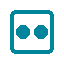 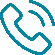 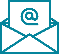 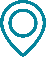 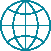 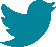 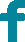 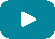